Παρασκευή διαλύματος CuSO4,  1.5% w/v
Έγινε από τους μαθητές του Α2 του 3ου ΓΕΛ ΠΑΤΡΩΝ το σχολικό έτος 2022-2023
Απαιτούμενα όργανα και αντιδραστήρια
Όργανα: Ηλεκτρονικός ζυγός,
Ποτήρι ζέσης, 250mL
Ογκομετρική φιάλη, 100mL
Υδροβολέας, 
Γυάλινη ράβδος,
Πλαστικό κουτάλι

Αντιδραστήρια: Απιοντισμένο νερό,
Στερεό, CuSO4 5H2O
Πειραματική διαδικασία:
1) Σε άδειο ποτήρι ζέσης  προσθέτουμε 1.5g  στερεό, 
CuSO4 5H2O
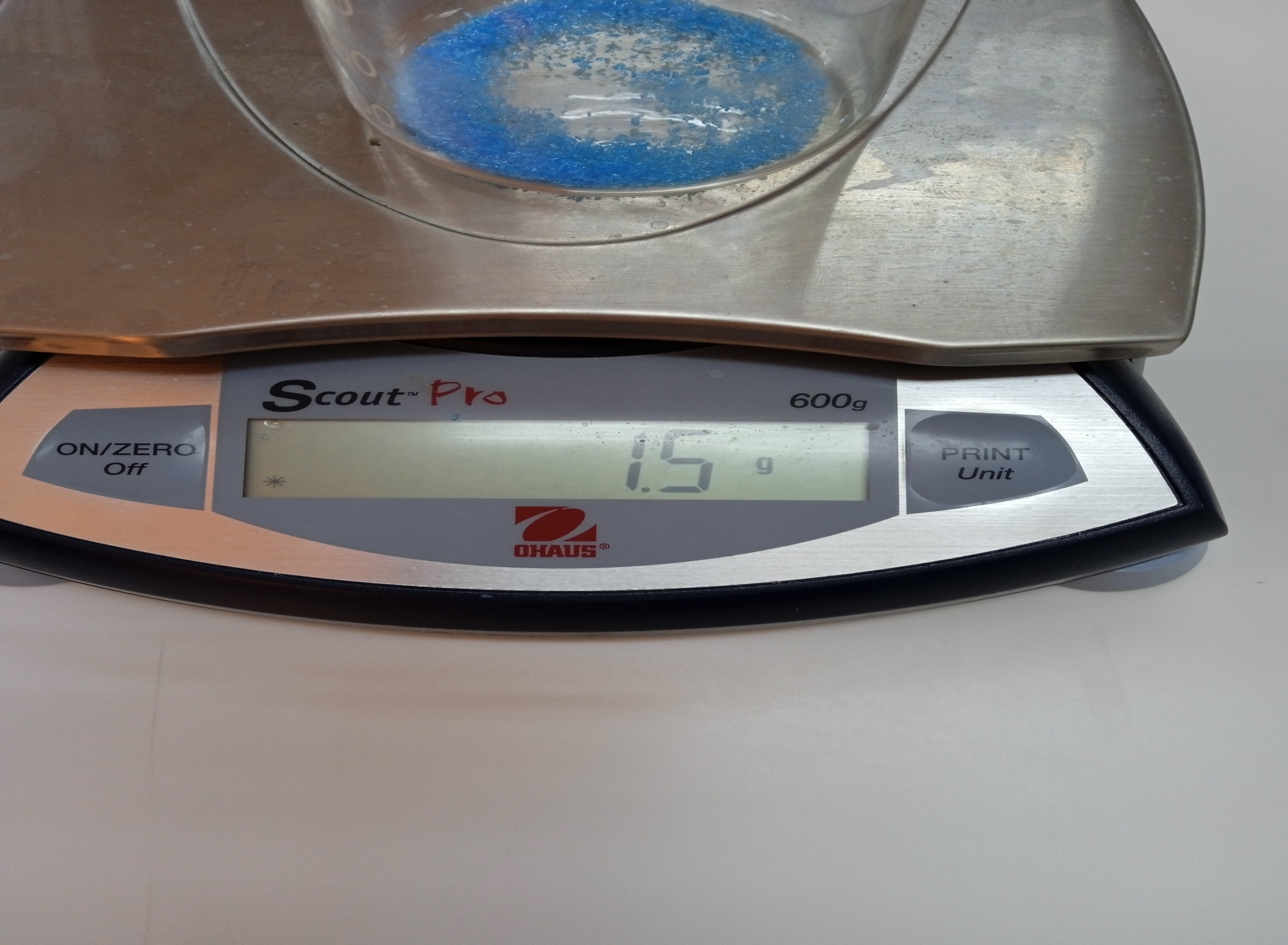 2)Στο ποτήρι ζέσης προσθέτουμε περίπου 60mL νερό
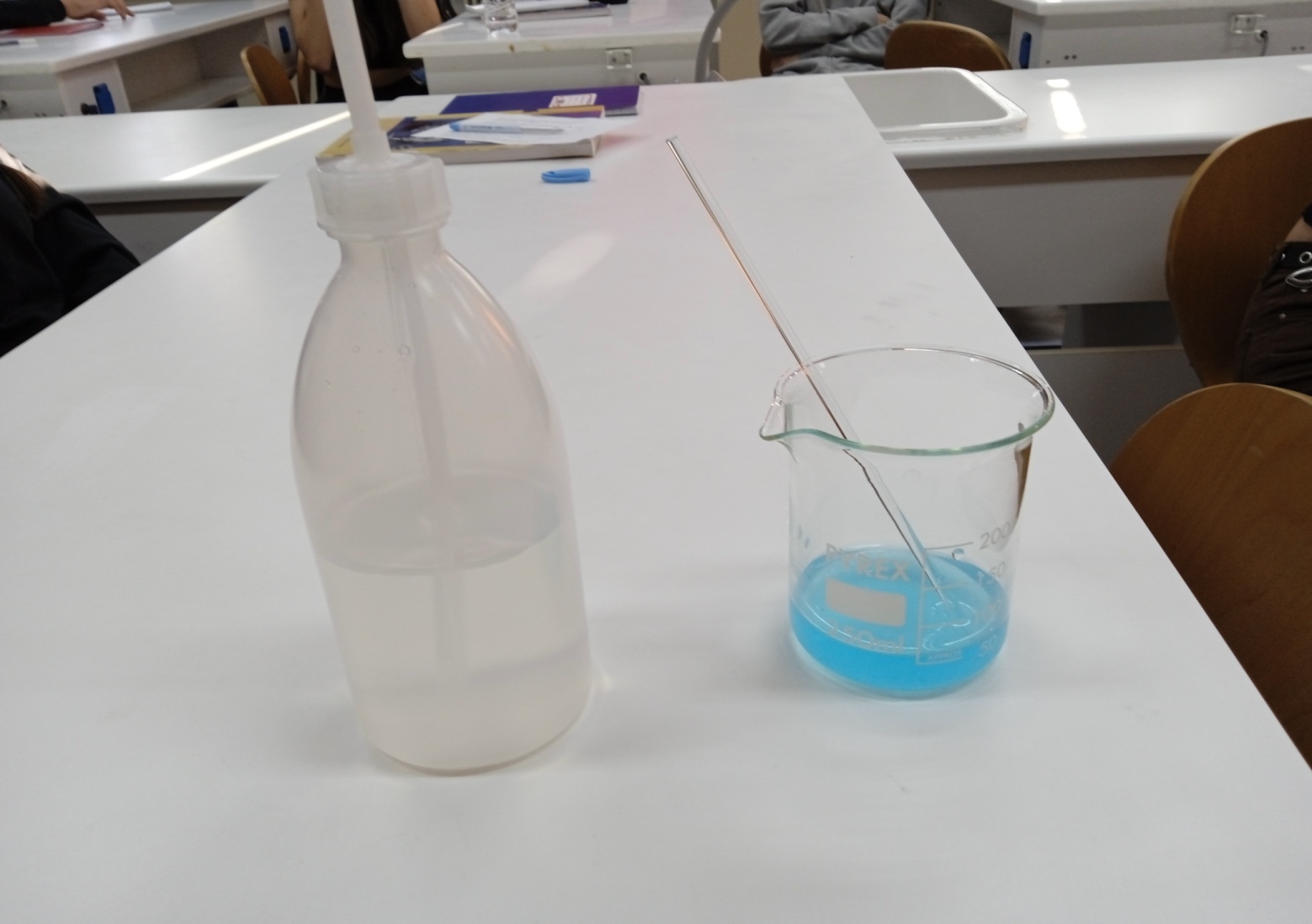 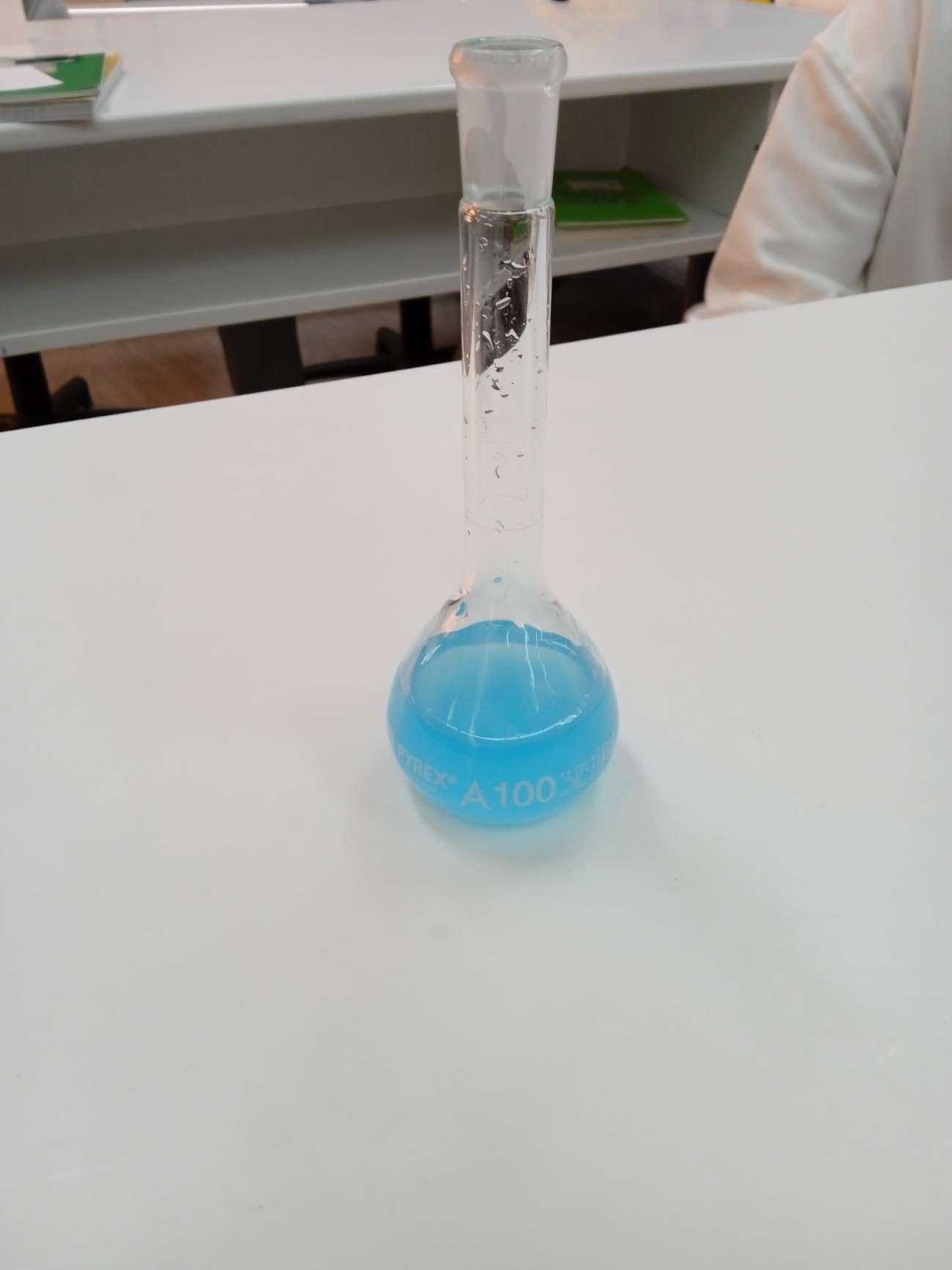 3) Μεταγγίζουμε το διάλυμα σε ογκομετρική φιάλη των 100mL.
4) Αραιώνουμε μέχρι την χαραγή.
5) Μεταφέρουμε το διάλυμα σε πλαστικό φιαλίδιο και γράφουμε το περιεχόμενο και την περιεκτικότητα του. .
Ευχαριστούμε για την παρακολούθηση!